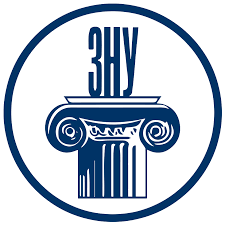 Презентація
Навчальної дисципліни
«міжнародні стандарти аудиту»
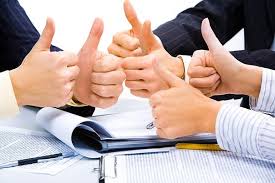 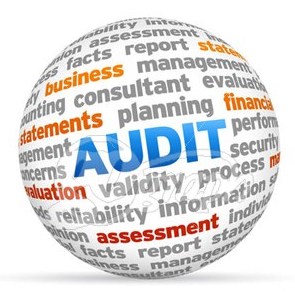 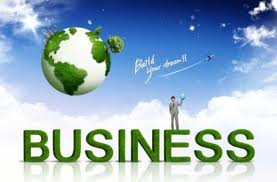 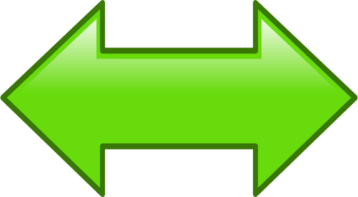 АУДИТОР – це експерт, думкою якого керуються інші люди під час прийняття рішень стосовно діяльності якогось підприємства, його ефективності.
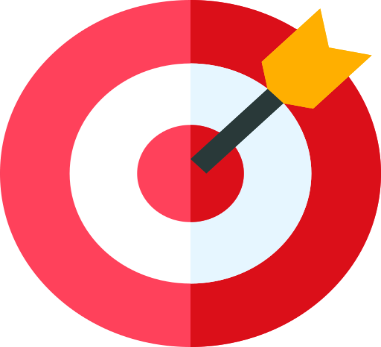 Аудитор допомагає бухгалтерам, директорам знайти помилки в діяльності підприємства. І підказує, як ці помилки виправити.
АУДИТОРСЬКА ДІЯЛЬНІСТЬ динамічна і різнопланова. 
Цим вона і приваблива. Ніколи не знаєш, яку додаткову професію, які нові навички потрібно буде освоїти в ході чергової перевірки.
АУДИТОР - це 
анАлітик, трУдяга, 
ліДер, псИхолог, 
криТик, лОгік, 
пРофесіонал.
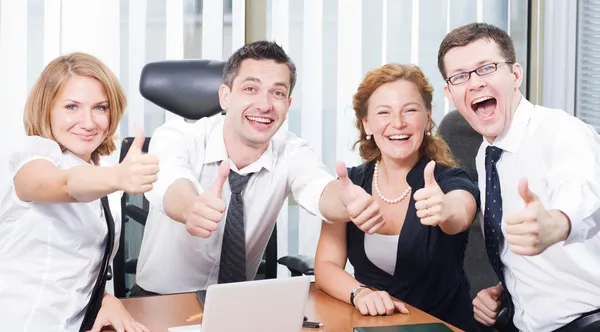 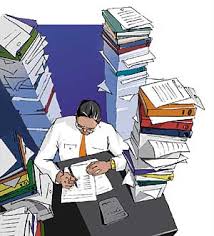 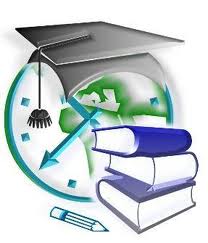 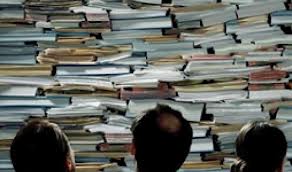 Місце дисципліни у фаховій моделі підготовки фахівців
Мета дисципліни
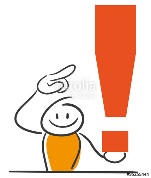 формування теоретичних знань і набуття практичних навичок з використання Міжнародних стандартів аудиту в аудиторській практиці та контрольному середовищу.
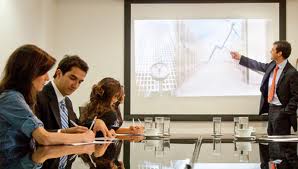 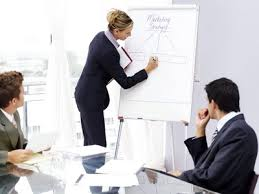 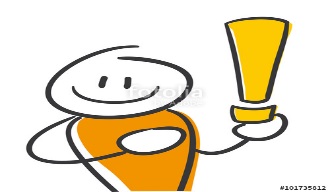 Основні змістовні модулі дисципліни
1. Ризико-орієнтований підхід до аудиту історичної фінансової інформації.
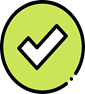 2. Процедурний інструментарій виконання завдання з аудиту історичної фінансової інформації .
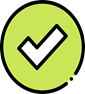 3. Процедурний інструментарій при завершенні аудиту історичної фінансової інформації.
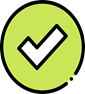 4. Положення, пов'язанні з формуванням звіту незалежного  аудитора щодо історичної фінансової інформації.
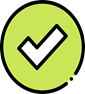 5. Аудити спеціального призначення та завдання з огляду фінансових звітів.
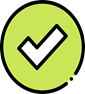 6. Завдання з надання впевненості, що не є аудитами чи оглядами історичної фінансової інформації та супутні аудиту послуги.
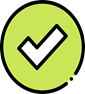 Основні фахові компетентності, які формує дисципліна та конкурентні переваги, 
які можуть забезпечувати набуті компетентності
Основні фахові компетентності, які формує дисципліна та конкурентні переваги, 
які можуть забезпечувати набуті компетентності :
Навчально-методичне, наукове 
та Інформаційне забезпечення
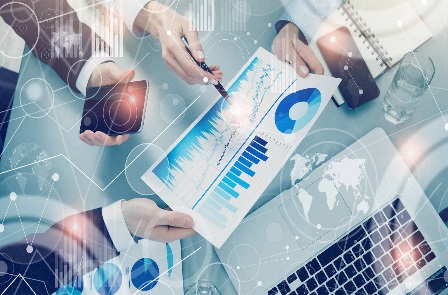 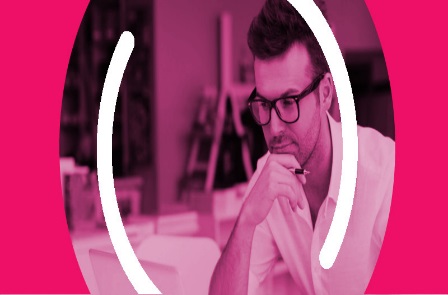 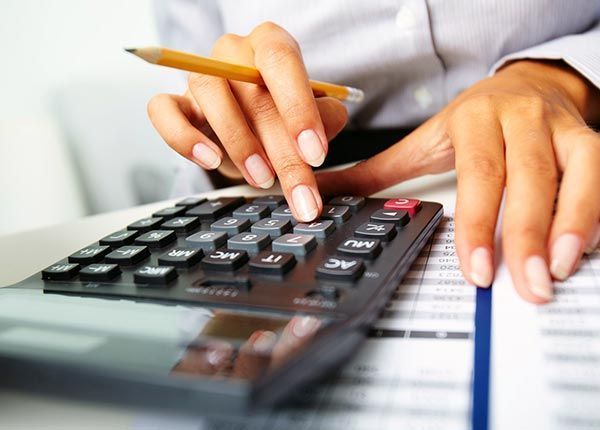 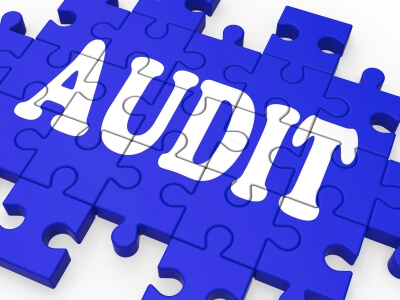 Застосування інноваційних технологій навчання
У процесі викладання навчальної дисципліни для активізації навчально-пізнавальної діяльності студентів передбачене застосування інноваційних навчальних технологій, що досягається за допомогою застосування наочності:
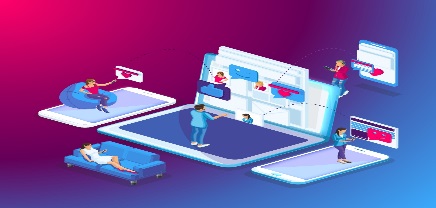 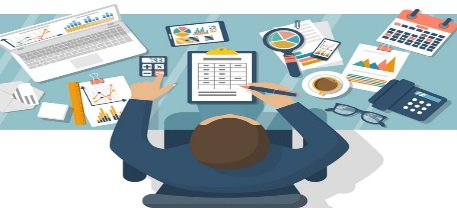 Інформація про  Викладача
Проскуріна Неля Миколаївна

доктор економічних наук, професор, аудитор,
в.о. завідувача кафедри обліку та оподаткування

Контакти:
E-mail: profauditzp@urk.net
Тел. моб. 067 610 40 47
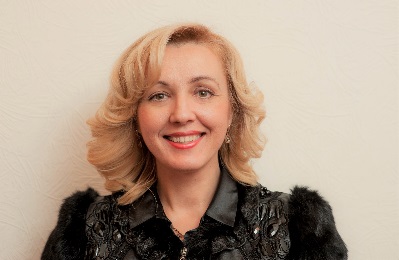 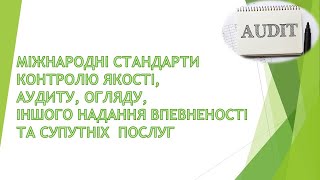 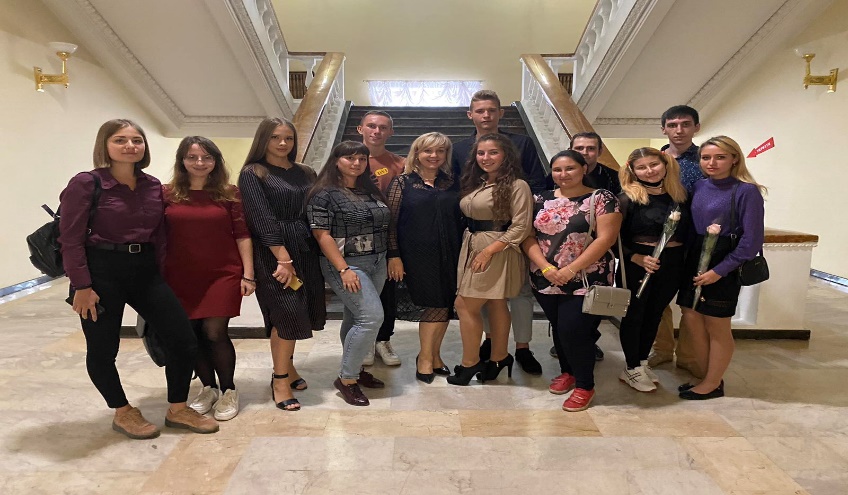